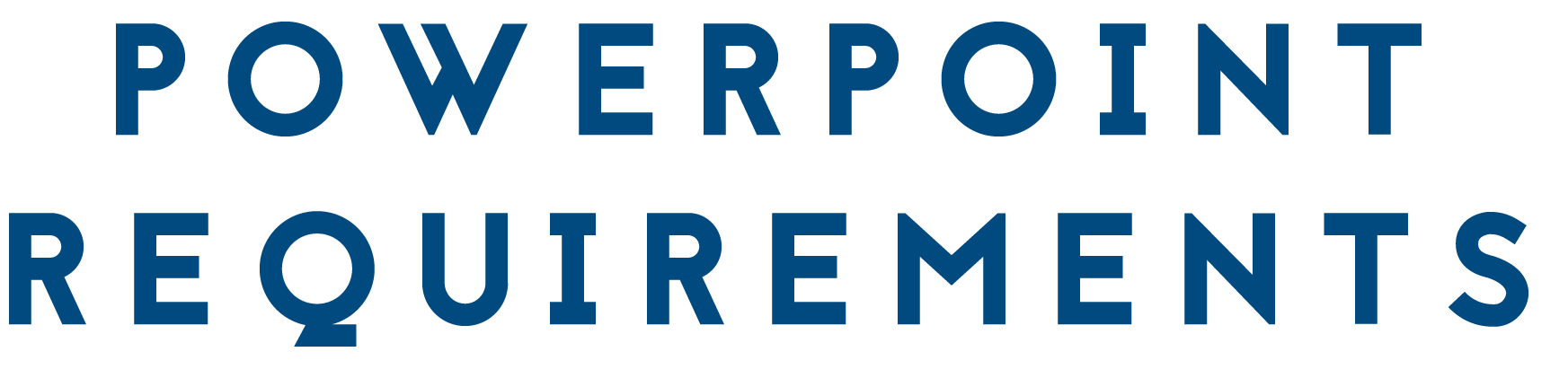 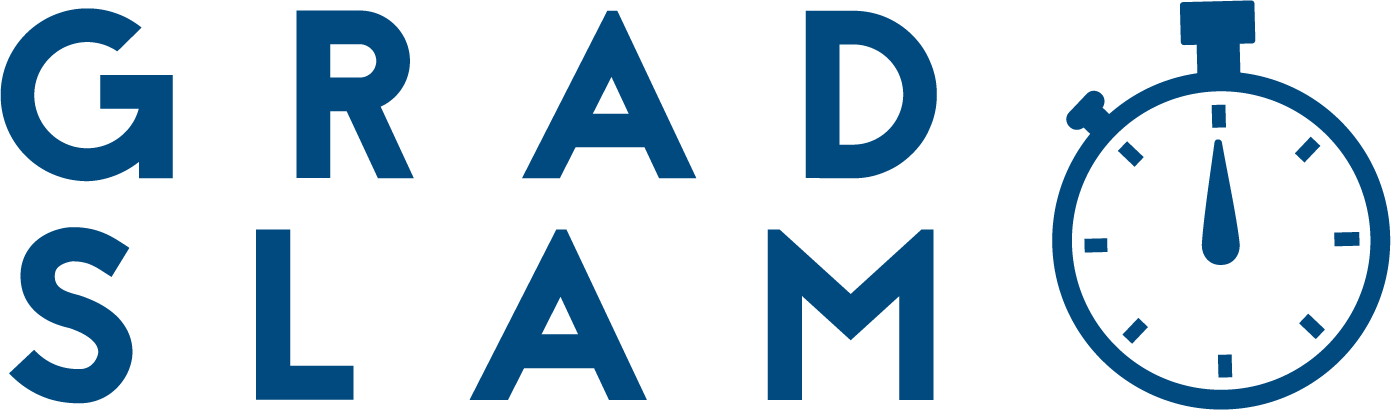 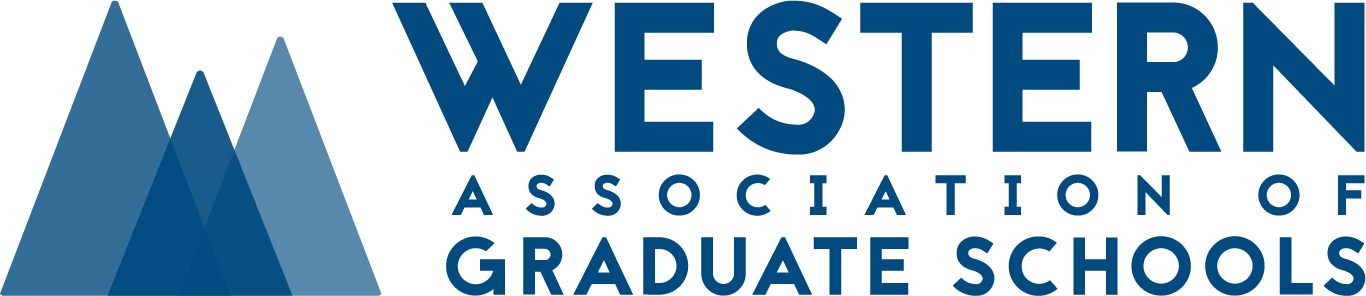 WAGS Grad Slam PowerPoint Information

All presentations will be filmed.  Your Grad Slam slide will be embedded into this video and posted online.  

To facilitate incorporation of your slide into the video, participants must follow the following WAGS Grad Slam Slide guidelines as outlined in the following slides.

Contestants must have a NAME slide (not counted toward slide allowance); contestants must have 1 content slide (use exact font and colors as on the template provided below).
WAGS Grad Slam PowerPoint Requirements

Contestants must follow all guidelines and rules for the competition and PowerPoint slides as outlined on the in the WAGS Grad Slam guide below: 
Prepare slide in 16:9 aspect ratio
Headings must be in this blue; other slide text must be black
Any images, photos, graphics, graphs, or illustrations included on your slide must include a credit for the original source of the image, photo, etc., if it’s not originally yours
Keep all images and text within the blue border as images or text outside of this area will be cut-off.
If there are preliminary and final rounds held, you may not modify your PowerPoint slide between rounds.
Some Tips for Success

Use limited text on the PowerPoint slide.
Use visuals on the PowerPoint slide. Optional visuals include: original charts, graphs, illustrations, and photos.
Time yourself; keep it under 3 minutes.
Speak to your audience, make eye-contact, present clearly and confidently.
Avoid jargon: present your ideas in an accessible way.
Be engaging: make the audience feel something.
Show up 15 minutes early to the event in which you are competing.
Watch other Grad Slam presentation videos for guidance & inspiration.
Be aware of the scoring rubric to help you prepare your presentation and earn the points you need to win your round.
Practice, practice, and practice!
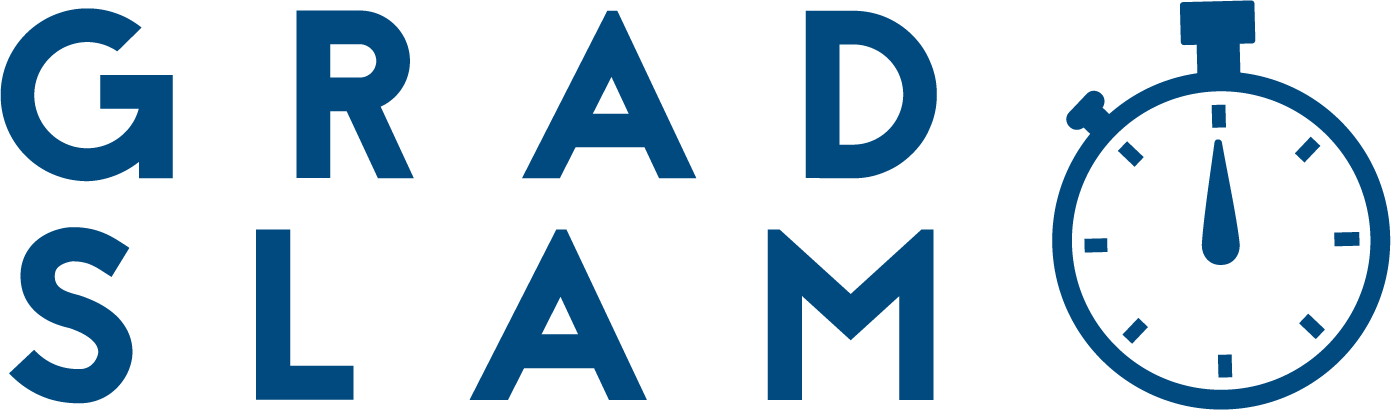 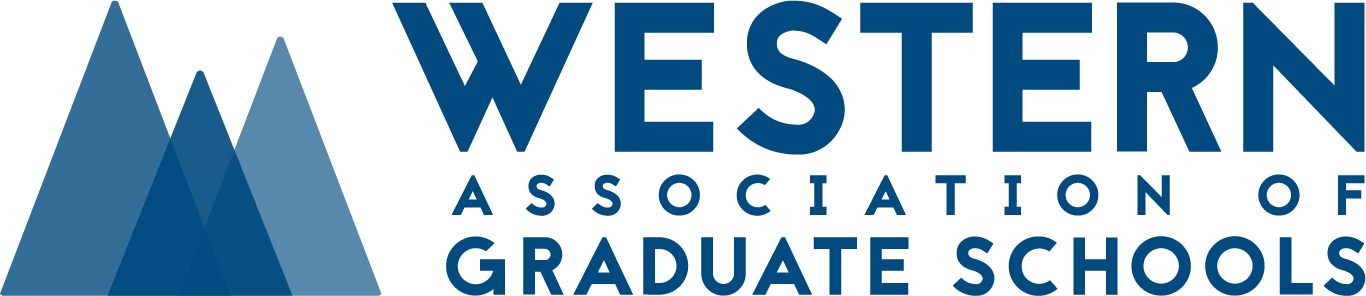 Student Name
Presentation Title

Program: e.g., M.S. in Environmental Engineering                                                          
Advisor: e.g., Dr. Kendall Hartley
Insert Your University Logo Here
Insert Your Slide Here